学校薬剤師活動学校環境衛生検査
薬事衛生指導員講習会及び
学校薬剤師会研修会

豊見　雅文
Masafumi Toyomi
定期検査の実施者
検査の内容により、学校薬剤師が自ら行う、学校薬剤師の指導助言の下に教職員が行う、又は学校薬剤師と相談の上、外部の検査機関に依頼することが考えられる。
検査機関に検査を依頼する場合にあっては、検査機関に任せきりするのではなく、検査計画の作成、検体採取、結果の評価等については、学校薬剤師等学校関係者が中心となって行い、適切な検査の実施に努めなければならない。
Masafumi Toyomi
学校環境衛生管理マニュアル　p12
平成22年度中の定期検査の実施率（％）
平成２３年度全国学校保健調査集計報告書
（社）日本薬剤師会・日本学校薬剤師会
Masafumi Toyomi
Masafumi Toyomi
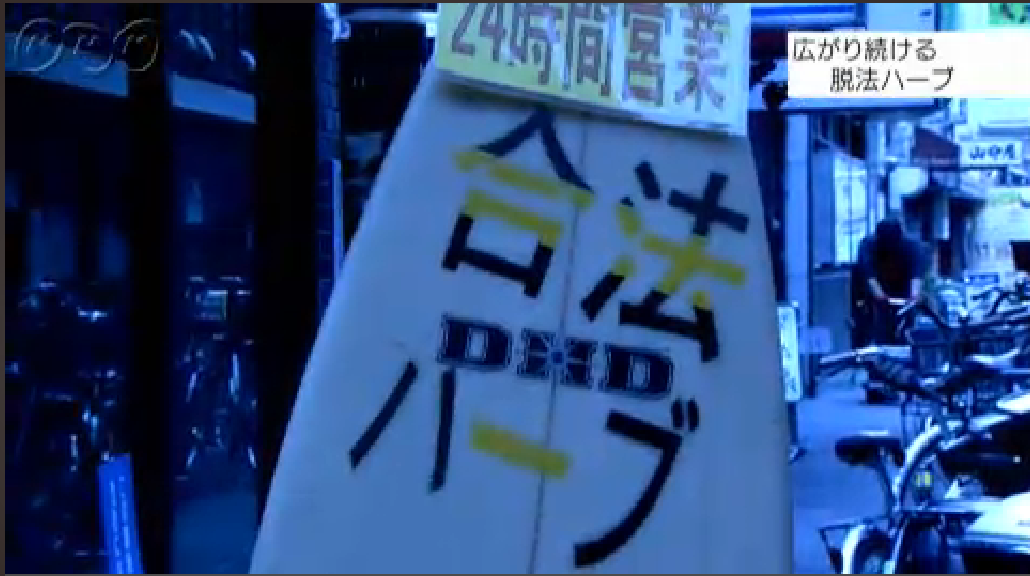 ＮＨＫクローズアップ現代より
Masafumi Toyomi
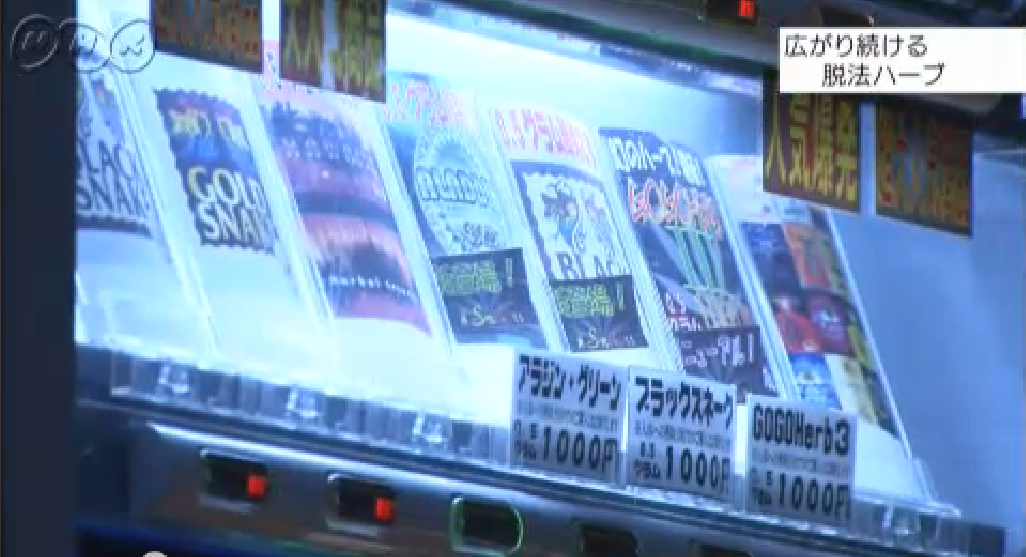 Masafumi Toyomi
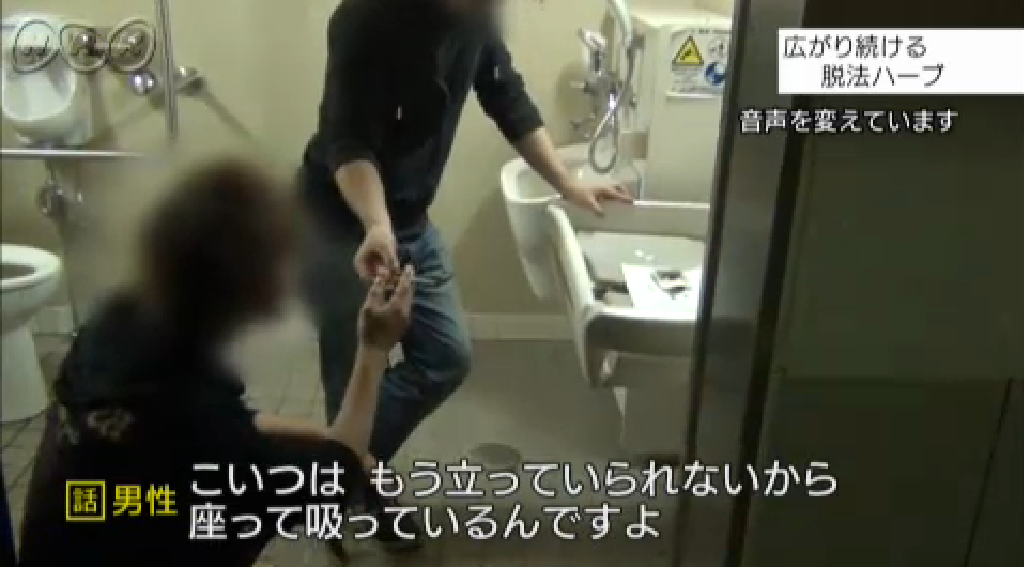 Masafumi Toyomi
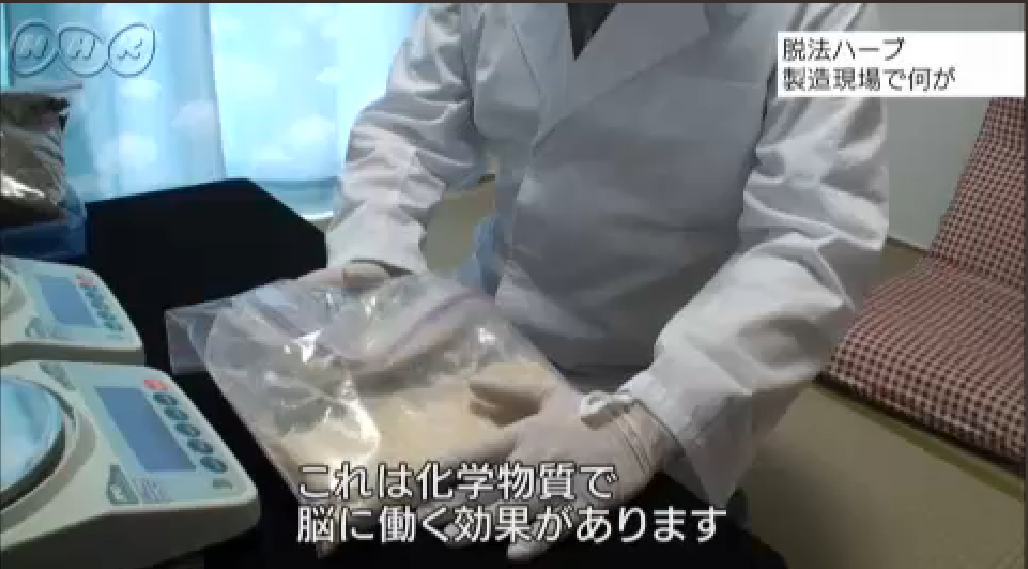 Masafumi Toyomi
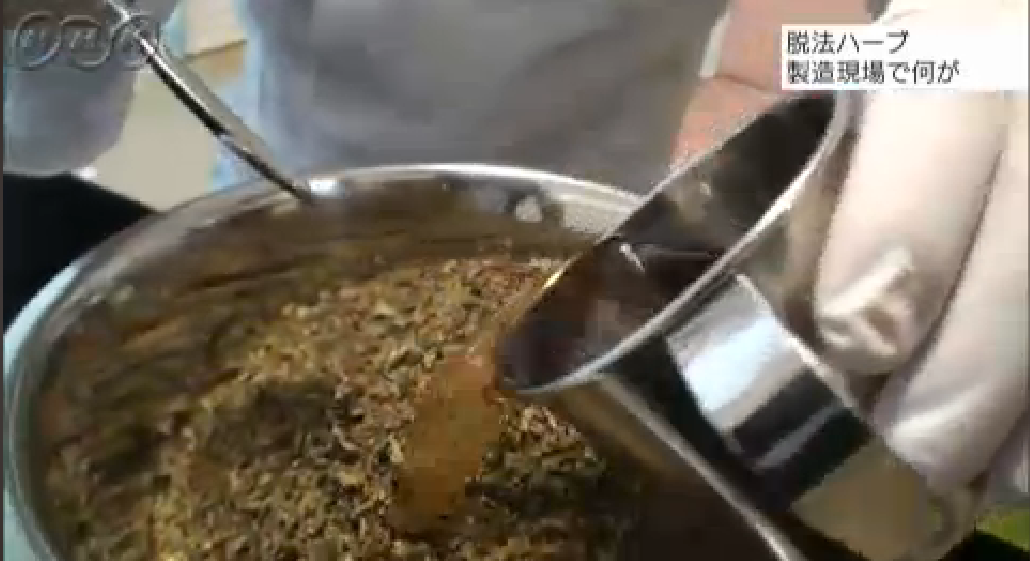 Masafumi Toyomi
２０１４年６月
Masafumi Toyomi
２０１４年１２月
Masafumi Toyomi